Chapitre 3: Cinétique des réactions
 électrochimiques


     3.1 définition et mesure des vitesses de réaction aux
            électrodes
     3.2 systèmes électrochimiques rapides et lents
     3.3 facteurs influençant la vitesse des réactions aux
           électrodes
     3.4 courbes intensité-potentiel
Introduction aux courbes intensité-potentiel
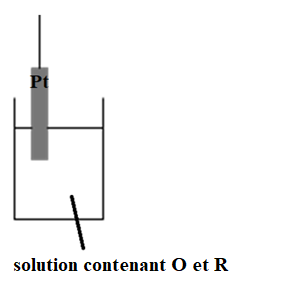 Introduction aux courbes intensité-potentiel
Pour observer un échange d’électrons et mesurer un courant électrique i dans le circuit, il est donc nécessaire de porter l’électrode à un potentiel différent de son potentiel d’équilibre (Nernst) en utilisant un générateur auxiliaire.

La différence entre le potentiel appliqué à l’électrode et le potentiel d’équilibre est appelée surtension. Ce paramètre cinétique peut être facilement ajusté à l’aide du générateur.

Si une surtension positive (ou anodique) est appliquée (E>Eeq), une oxydation nette se produira à l’électrode pour augmenter Eeq et égaliser Eeq et E. Un courant positif circulera alors dans le circuit.

Inversement, si une surtension négative (ou cathodique) est appliquée (E<Eeq), une réduction nette se produira à l’électrode et un courant négatif circulera dans le circuit.
Introduction aux courbes intensité-potentiel
Dispositif expérimental
1ère idée: montage à 2 électrodes
Le potentiel est appliqué et mesuré entre l’électrode de travail et l’électrode de référence.

Le courant i traverse l’électrode de travail et l’électrode de référence.

Ce montage ne permet pas de maintenir le potentiel de l’électrode de référence constant.
     
    Un courant ne doit jamais tra-
    verser l’électrode de référence!
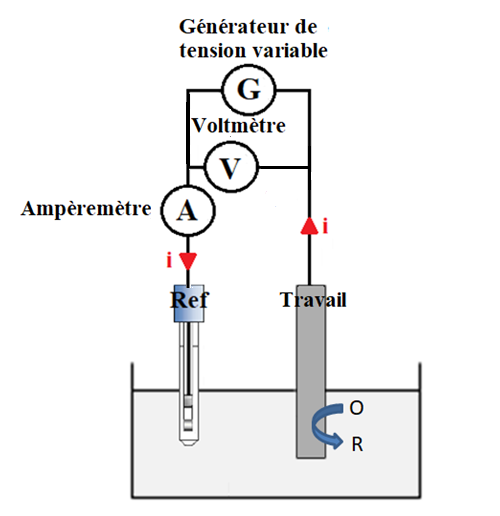 Dispositif expérimental
2ème idée: montage à 3 électrodes
Le potentiel est appliqué et mesuré entre l’électrode de travail et l’électrode de référence.

Le courant i est mesuré entre l’électrode de travail et la contre électrode (ou auxiliaire).

L’électrode de référence est parcourue par un courant très faible: elle n’est pas polarisée et son potentiel reste constant
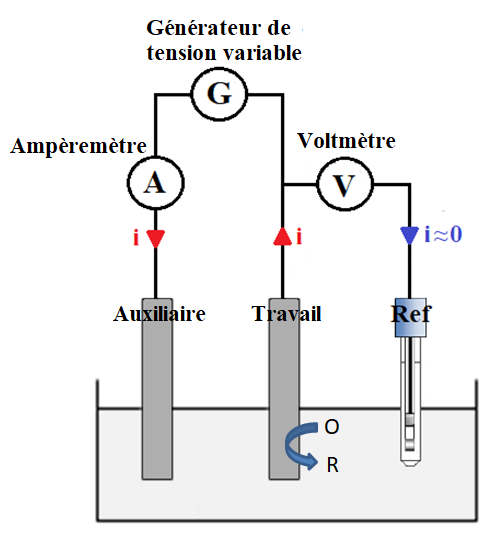 Conditions expérimentales
Pour tracer les courbes intensité-potentiel, on utilise un générateur particulier appelé potentiostat. Il s’agit d’un instrument tout-en-un qui applique à la fois le potentiel variable et mesure l’intensité du courant dans le circuit. Les trois électrodes doivent être reliées au potentiostat.

La contribution de la migration au transport complique l’analyse. Pour cette raison, on fixe souvent le courant de migration en additionnant un sel en concentration au moins 100× supérieure à celle des espèces d’intérêt O et R. Ce sel est appelé électrolyte support.

Les courbes intensité-potentiel peuvent être tracées avec ou sans agitation de la solution. Dans le 1er cas, la diffusion et la convection contribuent toutes deux au transport de matière, alors que seule la diffusion contribue dans le second cas. La forme des courbes dépend du mode de transport choisi.
Distinction entre systèmes rapides et lents
i
i
Système lent
RO
RO
Système rapide
E
E
Eeq
Eeq
seul R présent initialement
          seul O présent initialement
          O et R présents
RO
RO
La courbe bleue coupe l’axe des potentiels en un unique point, Eeq.

La pente de la courbe en E=Eeq 
    est grande.
Il y a toute une gamme de potentiels où i = 0.

La pente de la courbe en E=Eeq 
    est nulle.
Distinction entre systèmes rapides et lents
i
i
Système lent
Système rapide
RO
RO
i0
i0
E
E
Eeq
Eeq
Eappl
Eappl
Pour oxyder R à la vitesse désirée, une surtension modérée doit être appliquée à l’électrode de travail.
Pour oxyder R à la vitesse désirée, une très grande surtension doit être appliquée à l’électrode de travail.
Limitation par le transport de matière, avec agitation
i
ilim,a
RO
RO
E
Eeq
E1/2
seul R présent initialement
          seul O présent initialement
          O et R présents
Système rapide,
diffusion + convection
ilim,c
Quand la surtension anodique ou cathodique augmente, le courant atteint une limite. La réaction électrochimique se produit alors à la vitesse maximale possible, car O ou R réagissent aussi vite qu’ils peuvent être transportés vers la surface de l’électrode.
Courants limites de diffusion
L’observation d’un courant limite est caractéristique d’un état stationnaire pour lequel la consommation du réactif à l’électrode est exactement compensée par son apport par le transport de matière.

Profil de concentration quand le courant limite est atteint :








Le courant limite est proportionnel au nombre d’électrons échangés n et à la concentration de l’espèce qui doit diffuser vers l’électrode :
		ilim,a  n [R]sol 		ilim,c  - n [O]sol

 Il peut être utilisé pour déterminer la concentration d’analytes.
[  ]
[R]sol
[R]
Seul R présent initialement
[O]
[O]sol
Couche de
diffusion
Distance à l’électrode
Potentiels de demi-vague
i
ilim,a
E
Eeq
E1/2
ilim,c
Il ne faut pas confondre le potentiel à courant nul (E=Eeq) et le potentiel de demi-vague E1/2 

 Pour un système rapide, E1/2 ≈ E°O/R
Limitation par le transport de matière, sans agitation
i
ip,a
R                            O
E
Ep,a
Ep,c
Eeq
Système rapide,
 diffusion pure
R                            O
seul R initialement présent
          seul O initialement présent
ip,c
Quand on augmente la surtension, le courant d’abord augmente, mais la concentration de réactif à l’électrode diminue jusqu’à s’annuler. La diffusion compense seulement partiellement la consommation du réactif, donc le courant diminue ensuite : on observe donc un pic.
Domaine d’électroactivité
La gamme de potentiels accessible dans laquelle il est possible d’observer la réduction ou l’oxydation des espèces redox est appelée domaine d’électroactivité.

Ce domaine peut-être limité soit par le solvant, soit par l’électrolyte, soit par l’électrode.

Rappel: H2O est impliquée dans deux systèmes redox :
	- comme réducteur dans le couple (O2/H2O)
                                               0O2+ 4e-  + 4H+ = 2H2O-II

	- comme oxydant dans le couple (H2O/H2)
	                                       2 +IH2O+ 2e-  = 0H2 + 2OH-
                                      (2 +IH+ + 2e-  = 0H2 en milieu acide)

On sait déjà que le pH déplace chacun des deux potentiels redox de   -0.06 V/ unité de pH. Voyons maintenant l’influence de la cinétique.
Domaine d’électroactivité
Le système (H+/H2) est quasi-réversible sur Pt platiné, et très irréversible sur l’électrode à goutte de mercure. La réduction de l’eau mettra donc en jeu une grande surtension sur mercure, et une surtension très faible sur Pt.

Le système (O2/H2O) est très lent sur la plupart des électrodes.
i
H2OO2
HgHg2Cl2
Domaine d’électroactivité sur Hg
E°H+/H2 = 0 V
E
0.24 V
E°O2/H2O = 1.23 V
Domaine d’électroactivité sur Pt
H2H+ sur Pt
H2H+ sur Hg
pH = 0